Primary Live!
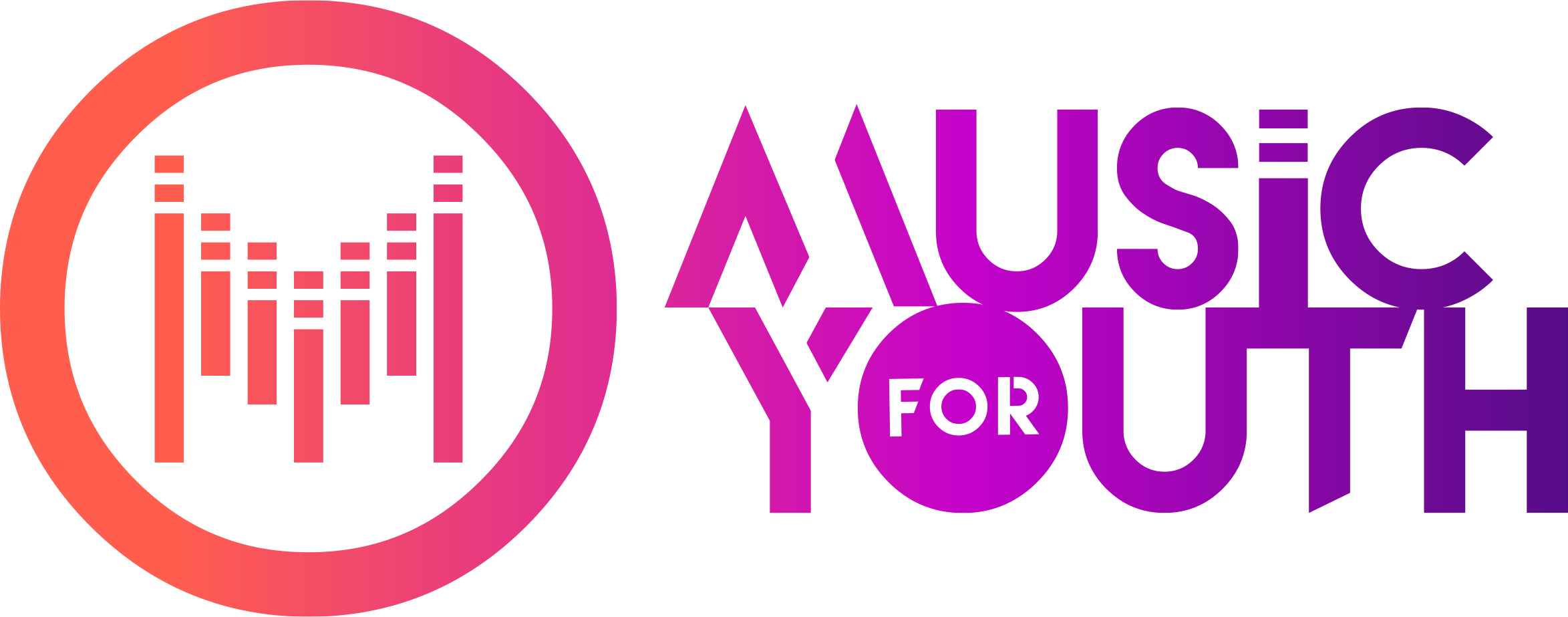 FOCUS ON STRINGS
Families of Instruments in an Orchestra
Brass
Strings
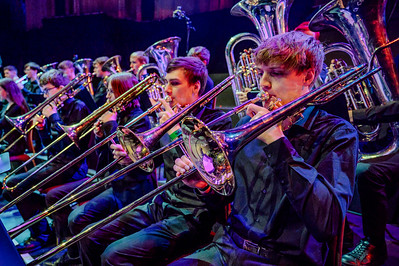 Percussion
Woodwind
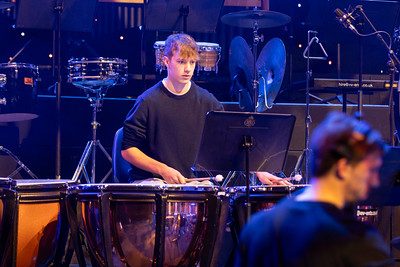 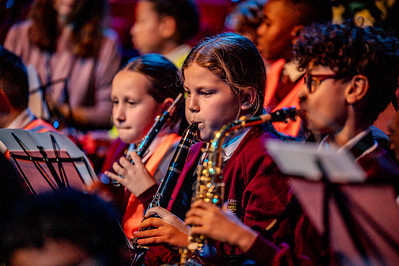 Photo Credits: Laura Palmer
Primary live! FRIDAY 5TH JULY 2024
3
Listen, then watch
FOUCS ON STRINGS
What family of instruments do these pieces of music have in common? LISTEN FIRST, THEN SHOW THE VIDEOS

Air on a G String by Bach
Flight of the Bumblebee by Nikolai Rimsky-Korsakov
Palladio by Karl Jenkins
The Lark Ascending by Ralph Vaughan Williams
FOCUS ON STRINGS
The String Instrument Family
Visit this BBC Teach site to learn more about each member of the String family:

Learn about the stringed instruments of the orchestra - BBC Teach
Photo Credit: Laura Palmer
Primary live Friday 5th July 2024
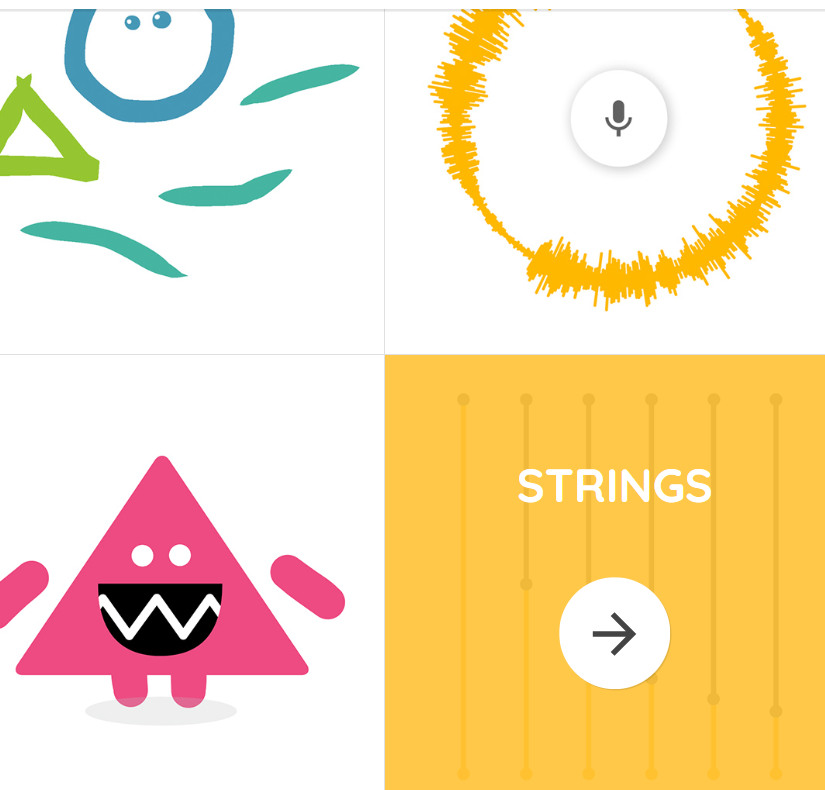 discover
Focus on strings
Try this Chrome Music Lab* experiment.

Discover how the musicians finger placement on the strings of an instrument creates different pitches (notes)

Chrome Music Lab - Strings (chromeexperiments.com)
True or False?

The longer the string the higher the pitch

The shorter the string, the higher the pitch
*Chrome Music Lab is a free website resource provided by Google. It has a selection of 
tools and experiments which help to make connections between music, maths, and science.
Quiz Strings | London Symphony Orchestra (lso.co.uk)Using the London Symphony Orchestra’s Learn and Discover resource, LISTEN and guess which string instrument is being played.WATCH the clips to discover the answers
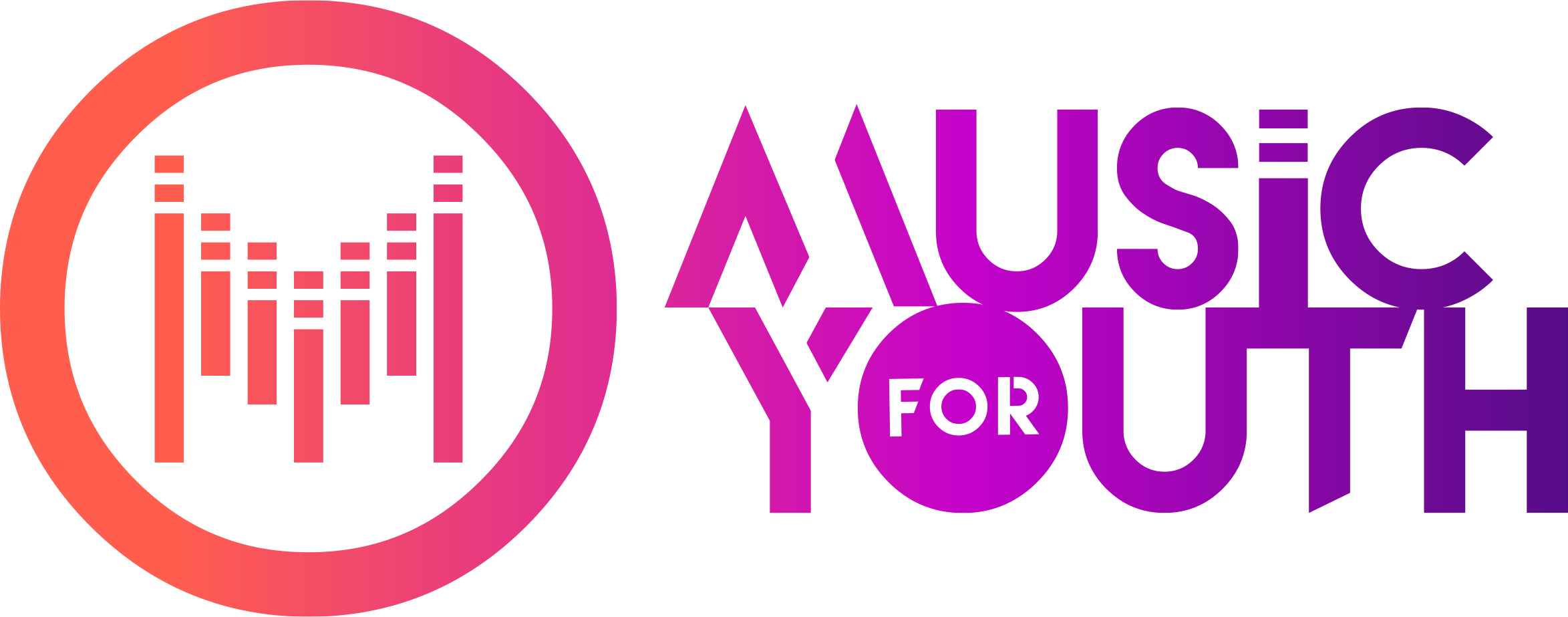 PrimaRy Live!
In association with
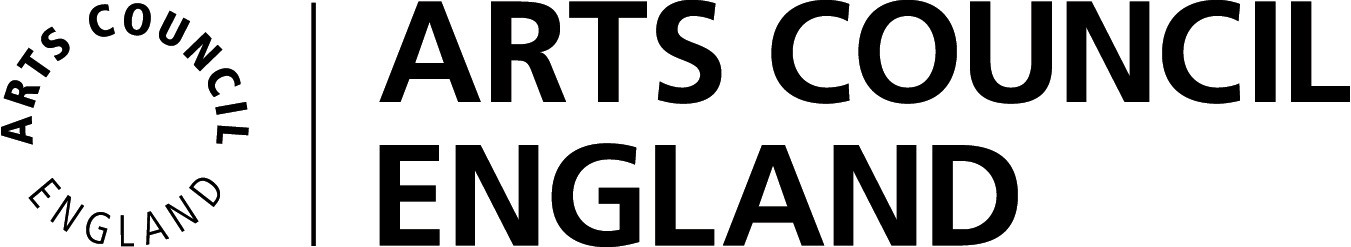 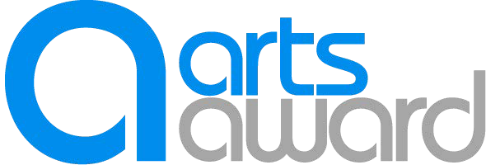 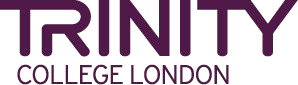